Jolly Grammar 
4a-3
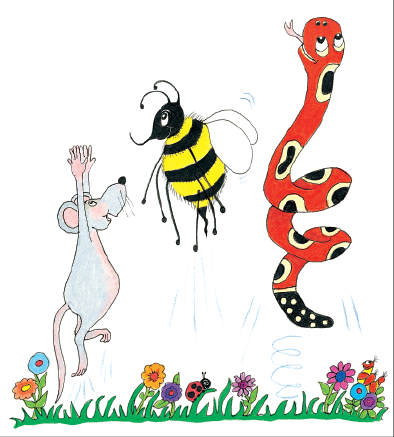 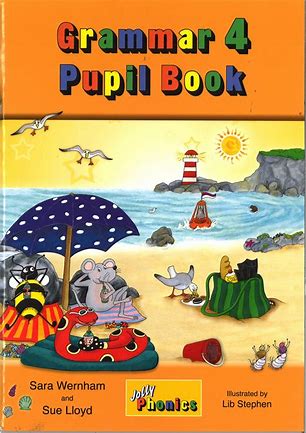 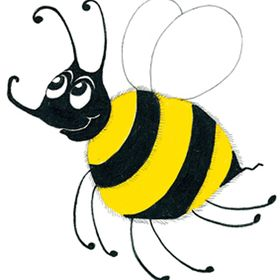 Spelling

Homophones
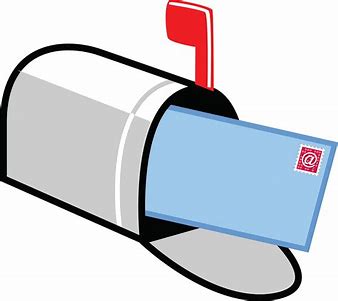 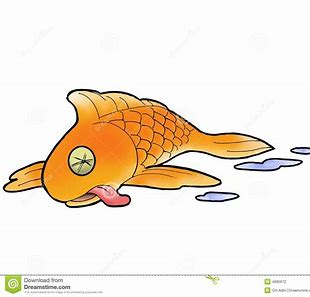 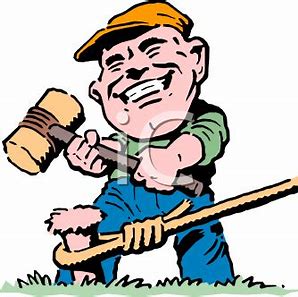 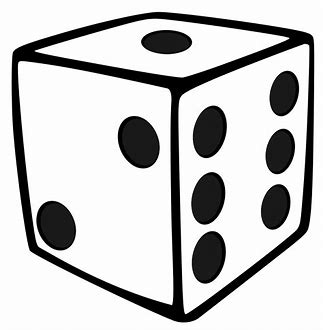 die             mail            stake
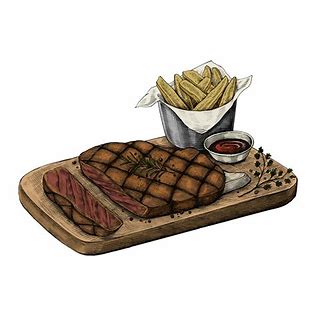 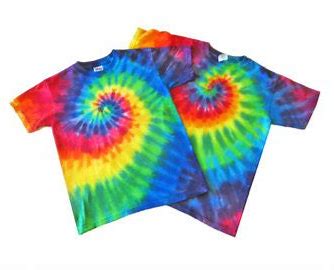 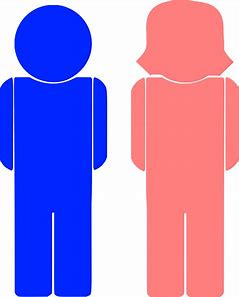 dye             male            steak
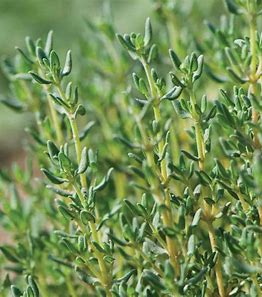 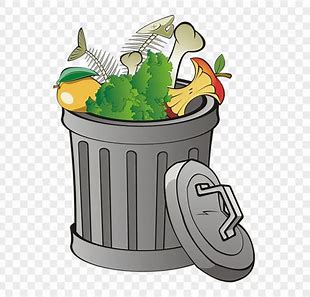 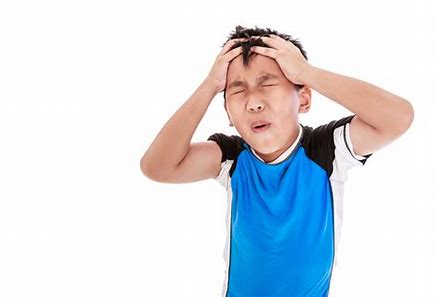 waste             thyme           groan
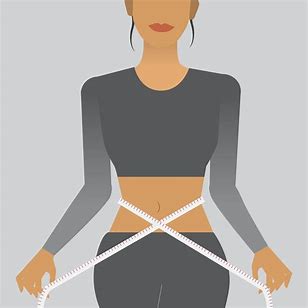 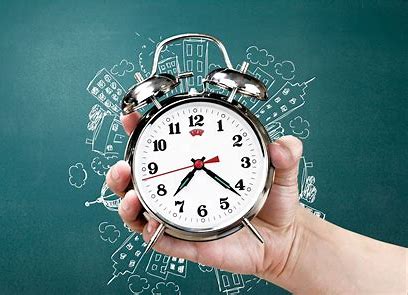 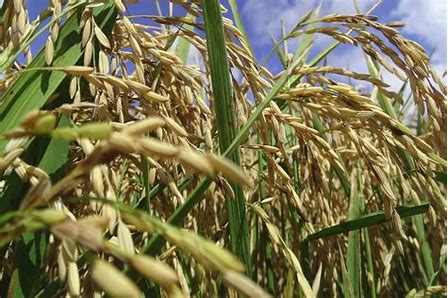 waist              time             grown
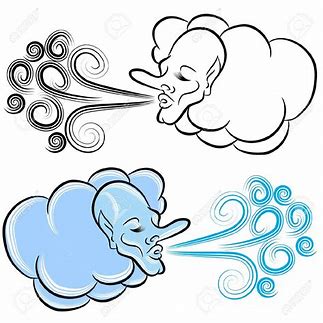 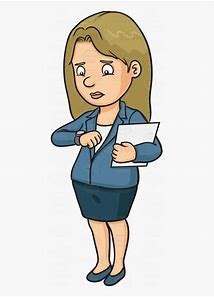 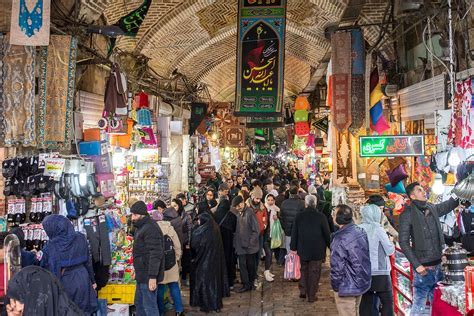 air                wait              bazaar
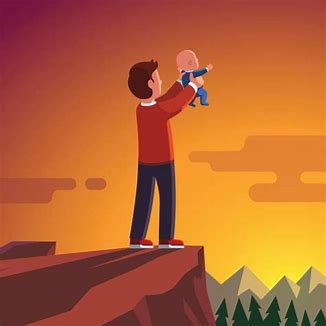 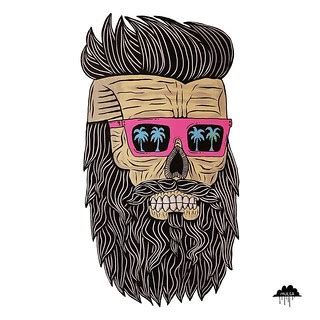 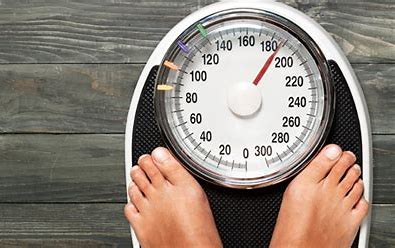 heir             weight            bizarre
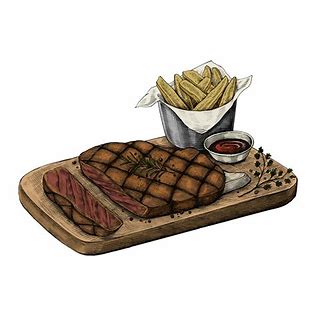 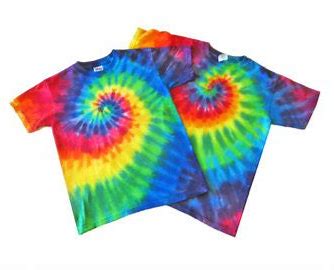 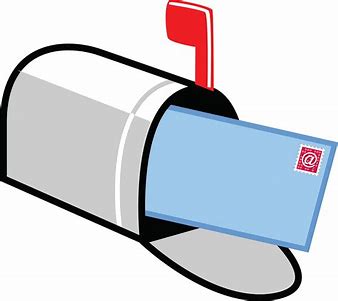 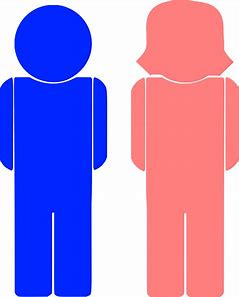 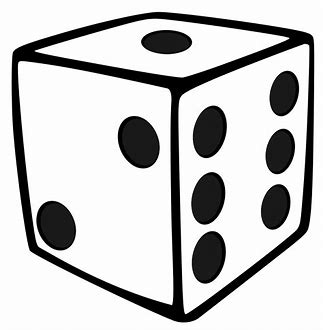 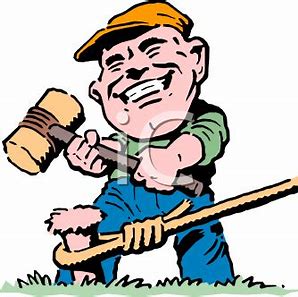 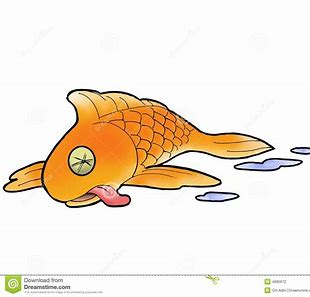 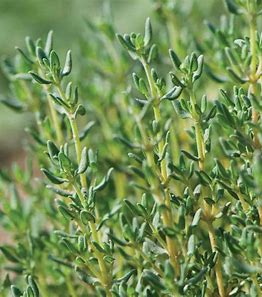 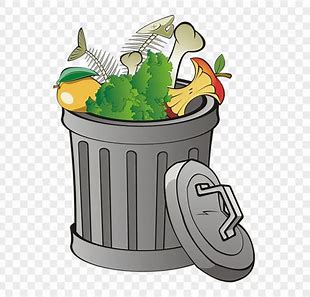 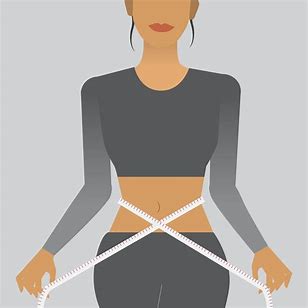 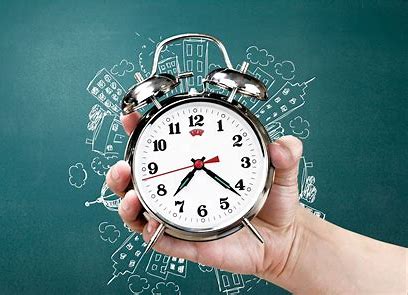 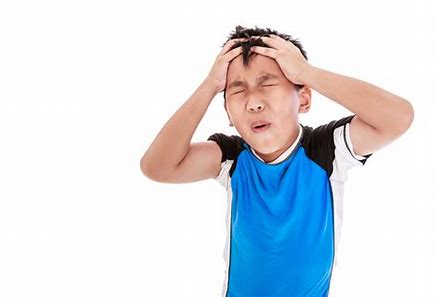 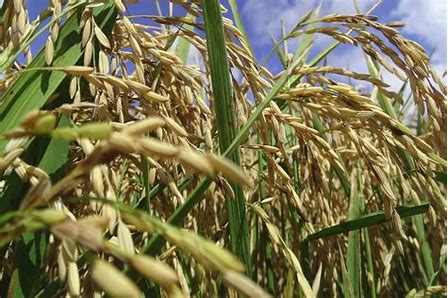 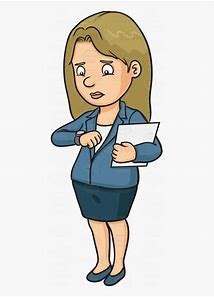 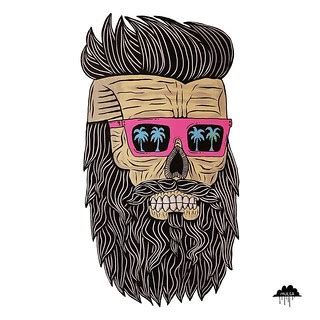 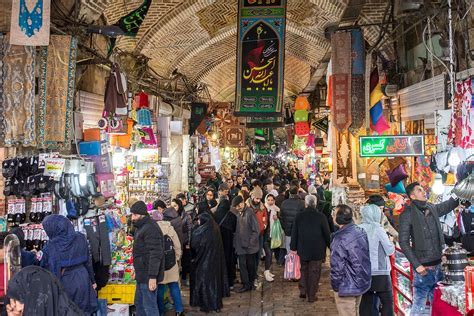 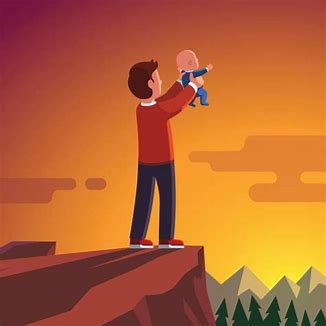 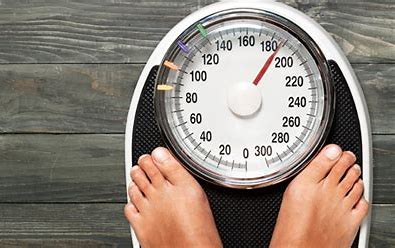 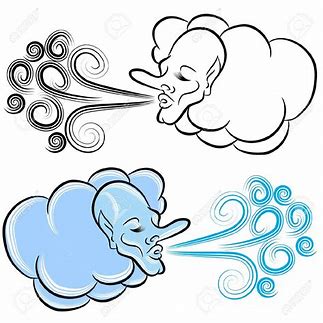 Write down the different meanings.
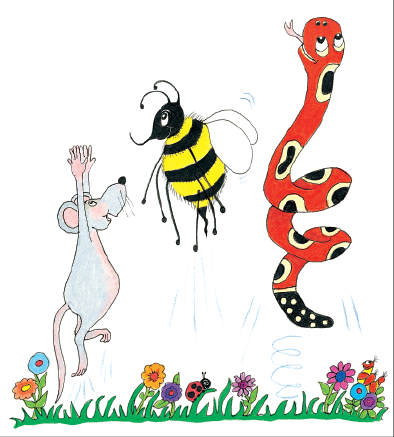 Read each homophone and draw a picture.
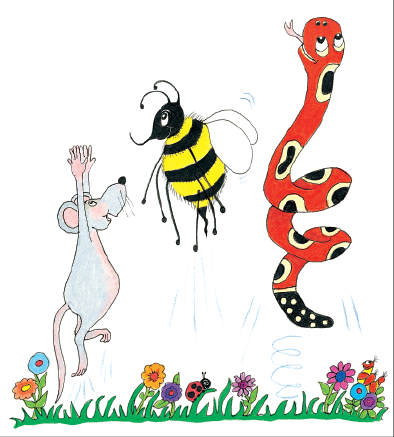 hair




 hare
stairs




 stares
eight




 ate
flour




 flower
hair




 hare
stairs




 stares
eight




 ate
flour




 flower
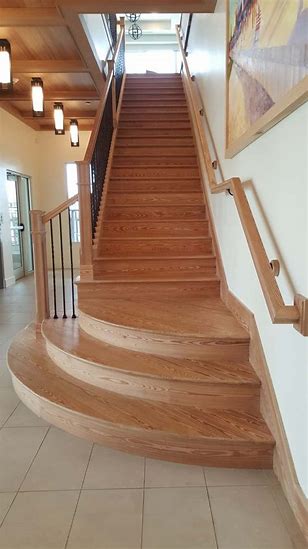 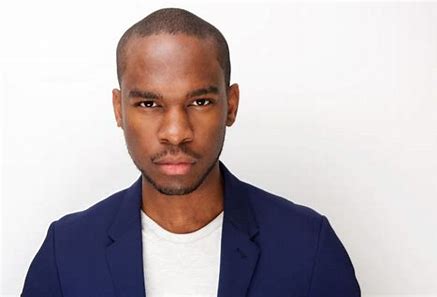 hair




 hare
stairs




 stares
eight




 ate
flour




 flower
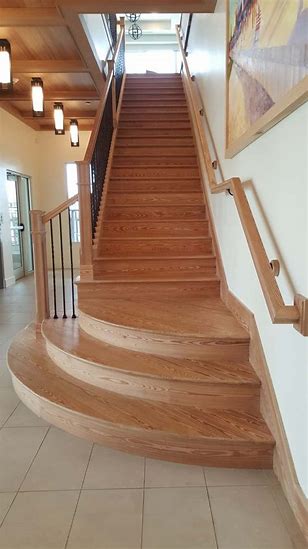 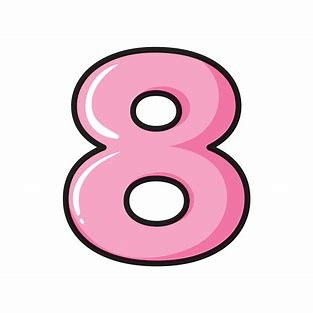 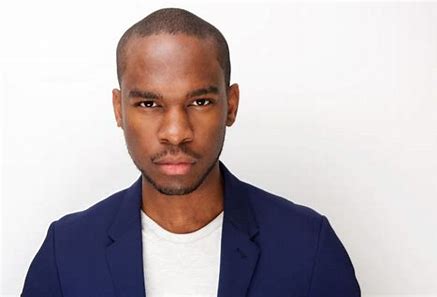 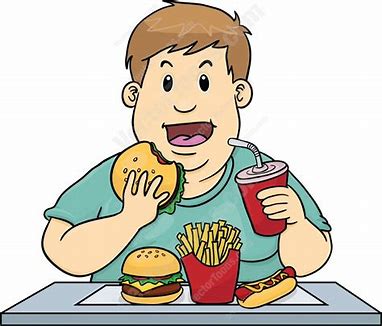 hair




 hare
stairs




 stares
eight




 ate
flour




 flower
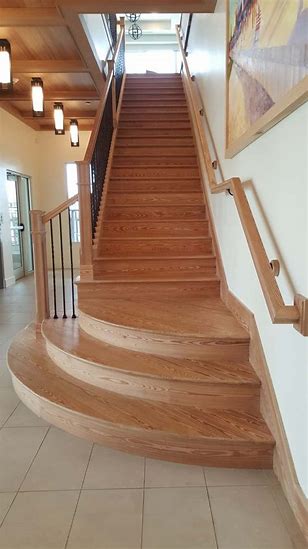 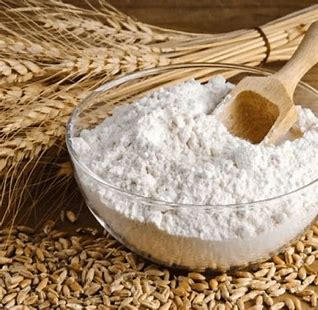 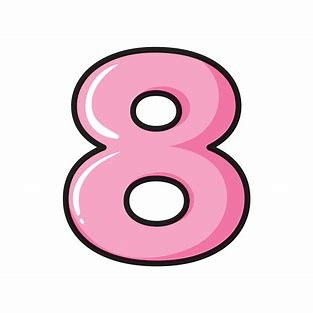 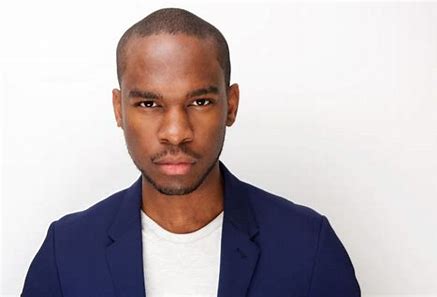 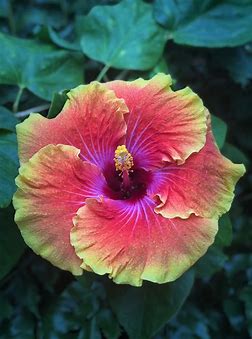 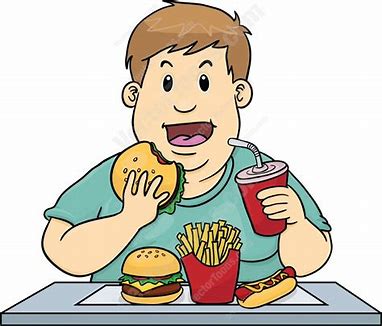 hair




 hare
stairs




 stares
eight




 ate
flour




 flower
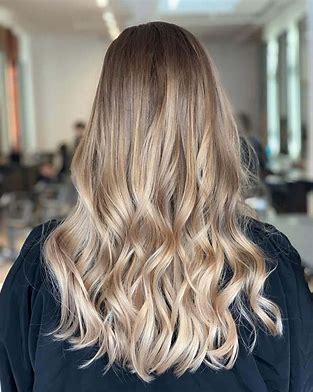 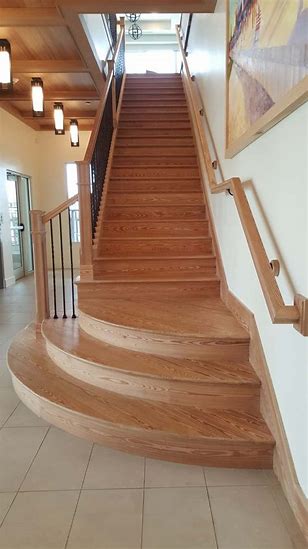 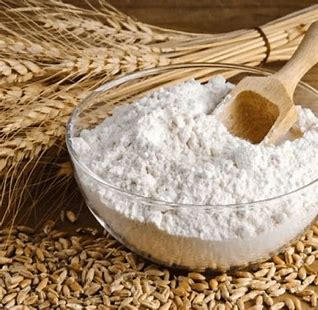 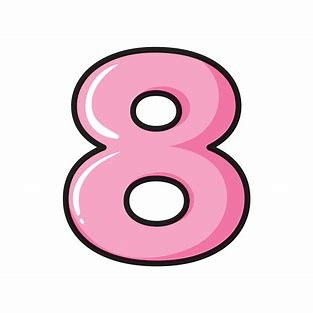 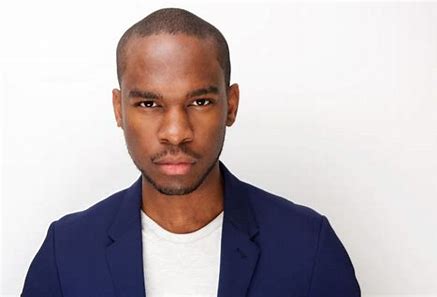 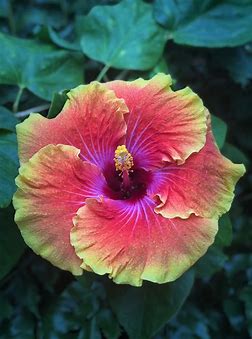 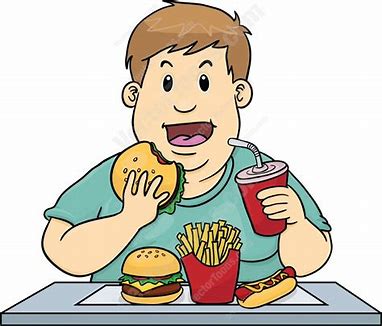 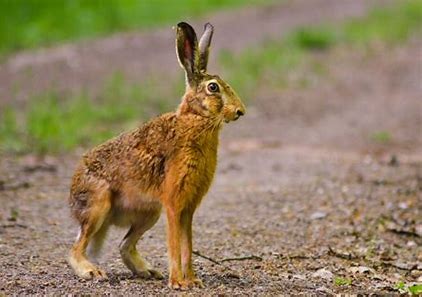 parsing
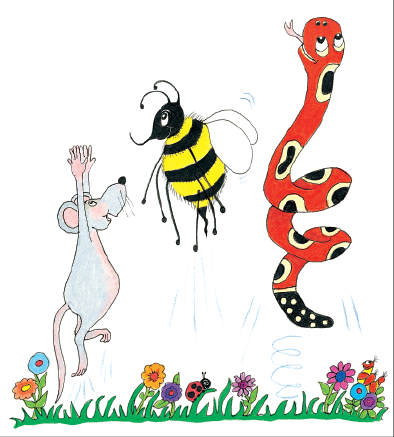 He will treat Zack to an ice-cream sundae on Sunday.
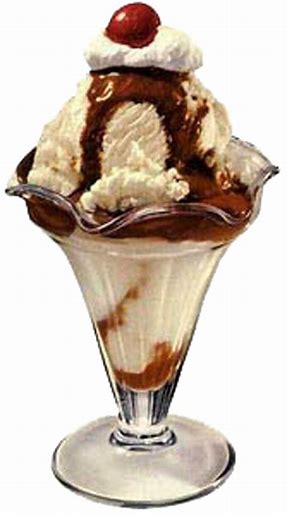 He will treat Zack to an ice-cream sundae on Sunday.
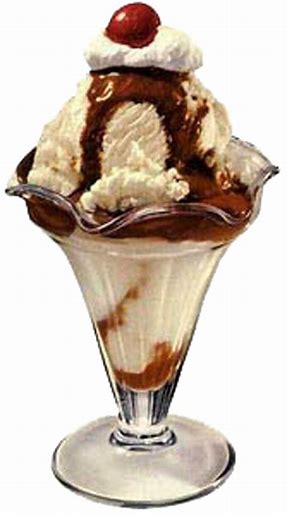 He will treat Zack to an ice-cream sundae on Sunday.
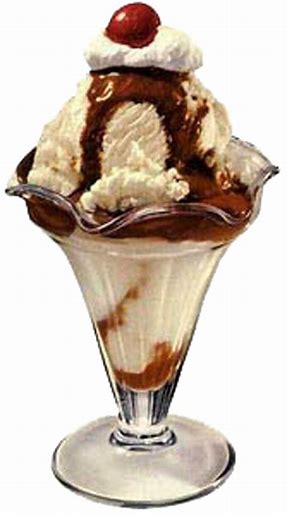 He will treat Zack to an ice-cream sundae on Sunday.
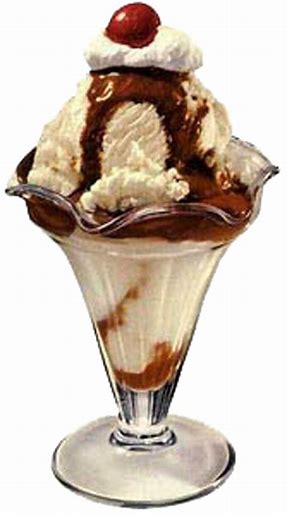 He will treat Zack to an ice-cream sundae on Sunday.
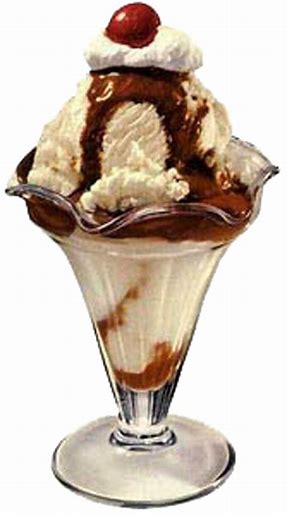 He will treat Zack to an ice-cream sundae on Sunday.
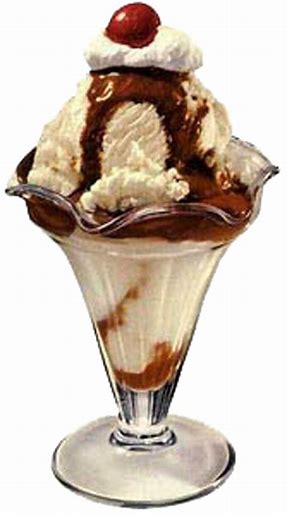 He will treat Zack to an ice-cream sundae on Sunday.
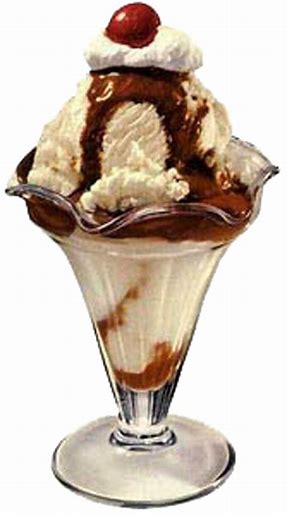 He will treat Zack to an ice-cream sundae on Sunday.
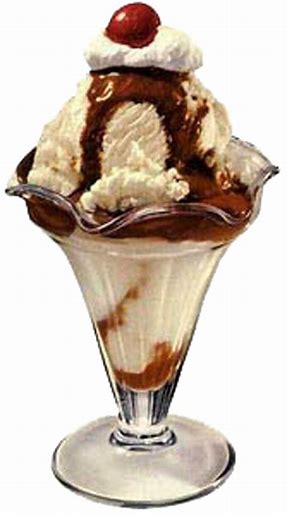 He will treat Zack to an ice-cream sundae on Sunday.
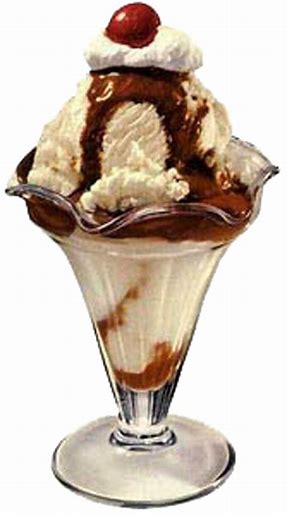 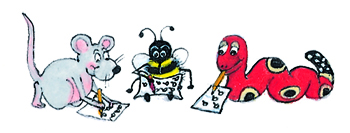 Dictation
Dictation
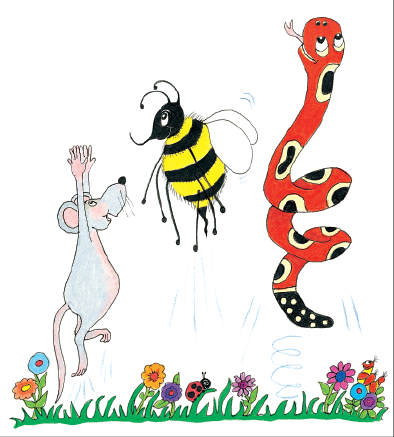 1.           


2.                                                                                                                                         


3.
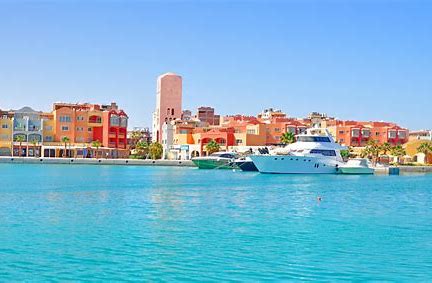 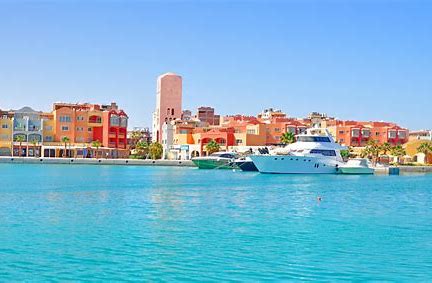 We went on two trips to see the sea.
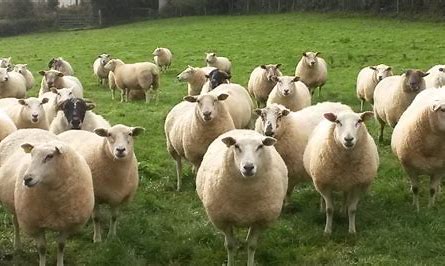 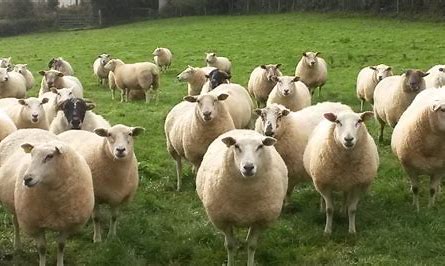 “You have two hundred ewes on the farm,” said Tom.
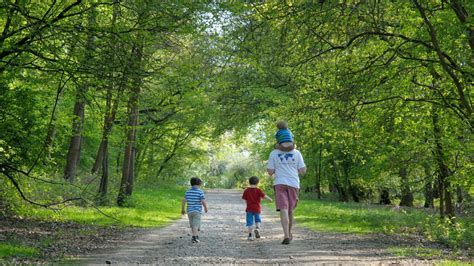 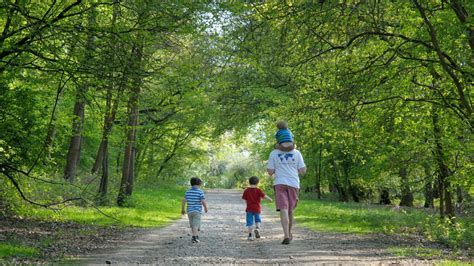 Sally asked, “Would you like a walk in the wood?”